WGISS-57Closing
Tom Sohre, USGS
Agenda Item 11.2
WGISS-57
4-7 March 2023
Sydney, Australia
Final Thoughts
Actions and Decisions Review (Libby)
Next Steps (Minutes, next Chair Team meeting)
WGISS-58 (Tom)
Closing Remarks (Tom)
[Speaker Notes: Next chair team meeting 3/26 (prior to SIT; during LSI-VC) …. WGISS-57 lessons learned and WGISS-58 notional plans]
Future Meetings
WGISS-58 (October 15-18, 2024), EROS, Sioux Falls, SD
Joint meeting w/ WGCV
Tentative Satellite Earth Observation Commercial Engagement Workshop

Looking for host for WGISS-59 (~April/May 2025) and WGISS-60 (~Sept/Oct 2025)

Meeting Themes:
Fall: Work Planning for following year
Spring: Work Plan status
WGISS-57 Objectives
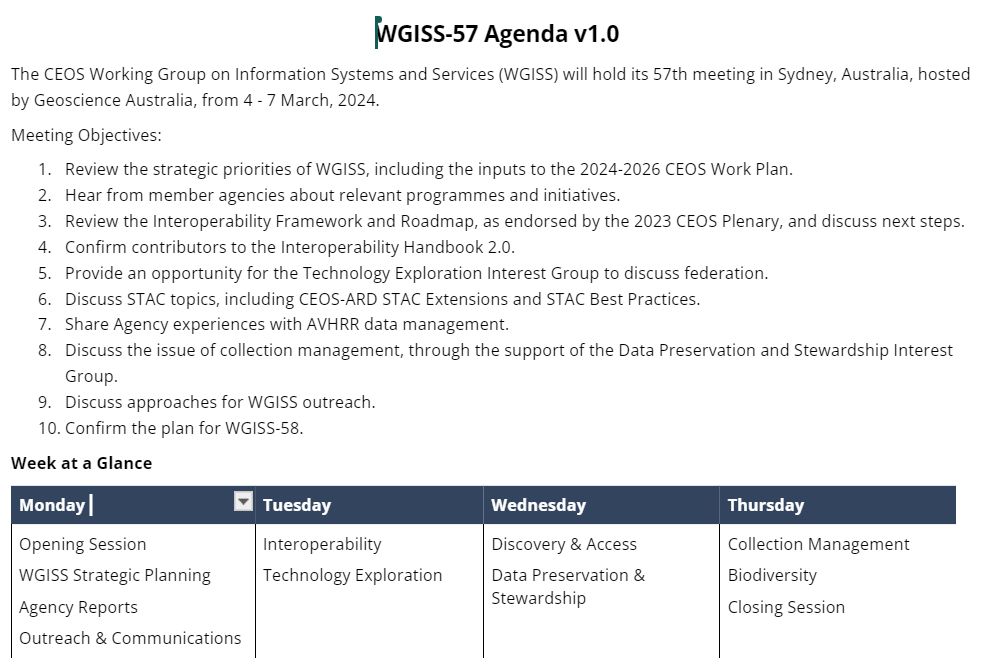 WGISS Vision
WGISS Vision (Terms of Reference):
To enable Earth observation data and information to be more accessible and usable to both data providers and data users world-wide through international coordination. 
To foster easier exchange of Earth observation and related data and information to meet the requirements of users and data providers.
To foster the development of best practices and encourage the development of interoperable services that exploit space-borne Earth observation data.
To enhance the complementarity, interoperability and standardization of Earth observation data and information management and services with other types of geospatial data such as in situ data
YOUR support this week has advanced the vision for CEOS WGISS!
[Speaker Notes: Refresher … or intro for newer WGISS partcipants]
WGISS-57 Topic Summary
Over 55 participants during the week, in-person and virtual
12 WGISS Principles represented, CEOS SEO and CEO participation
Specific sessions (and great discussion) on topics including:
WGISS Work Plans (and updates to Terms of Reference, website, outreach/communications)
Agency Status (GA, NOAA, ISRO, USGS) and ISO TC 211 status
Interoperability Plans … including Input and Demonstrators
AI/ML status within Technology Exploration and Demonstrators
Discovery and Access utilizing STAC
CEOS EO Data Access via CEOS Connected Data Assets 
AVHRR Data Recovery Project
Archive Technologies, Data Stewardship and Maturity Matrix
Collection Management
Biodiversity (CEOS Chair Team Priority for 2024)
How to get involved in WGISS…
Become involved in an Interest Group(s)
Data Preservation and Stewardship (mirko.albani@esa.int)	
Interoperability and Use (nitant@sac.isro.gov.in) 
Discovery and Access (damiano.guerrucci@esa.int) 
Technology Exploration (ikehata.yousuke@jaxa.jp) 
Self-Nominate for Vice Chair, Nov. 2025-Nov. 2027 (tsohre@usgs.gov) 
Transitions to Chair from November 2027 - 2029
[Speaker Notes: IG participation-> reach out to Libby or the IG chair
V.Chair nominations -> reach out to myself or Nitant
Hosting -> reach out to myself or Nitant]
Thank you
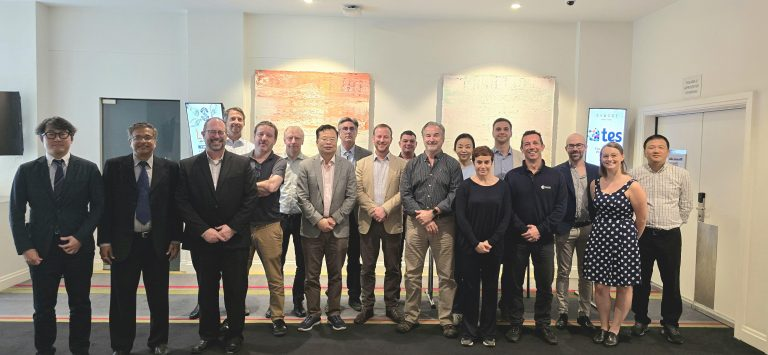 Thank you to the WGISS Exec Team
Thank you to Libby
Thank you to ALL participants and broader CEOS organizations supporting WGISS
Thank you to GA and CSIRO
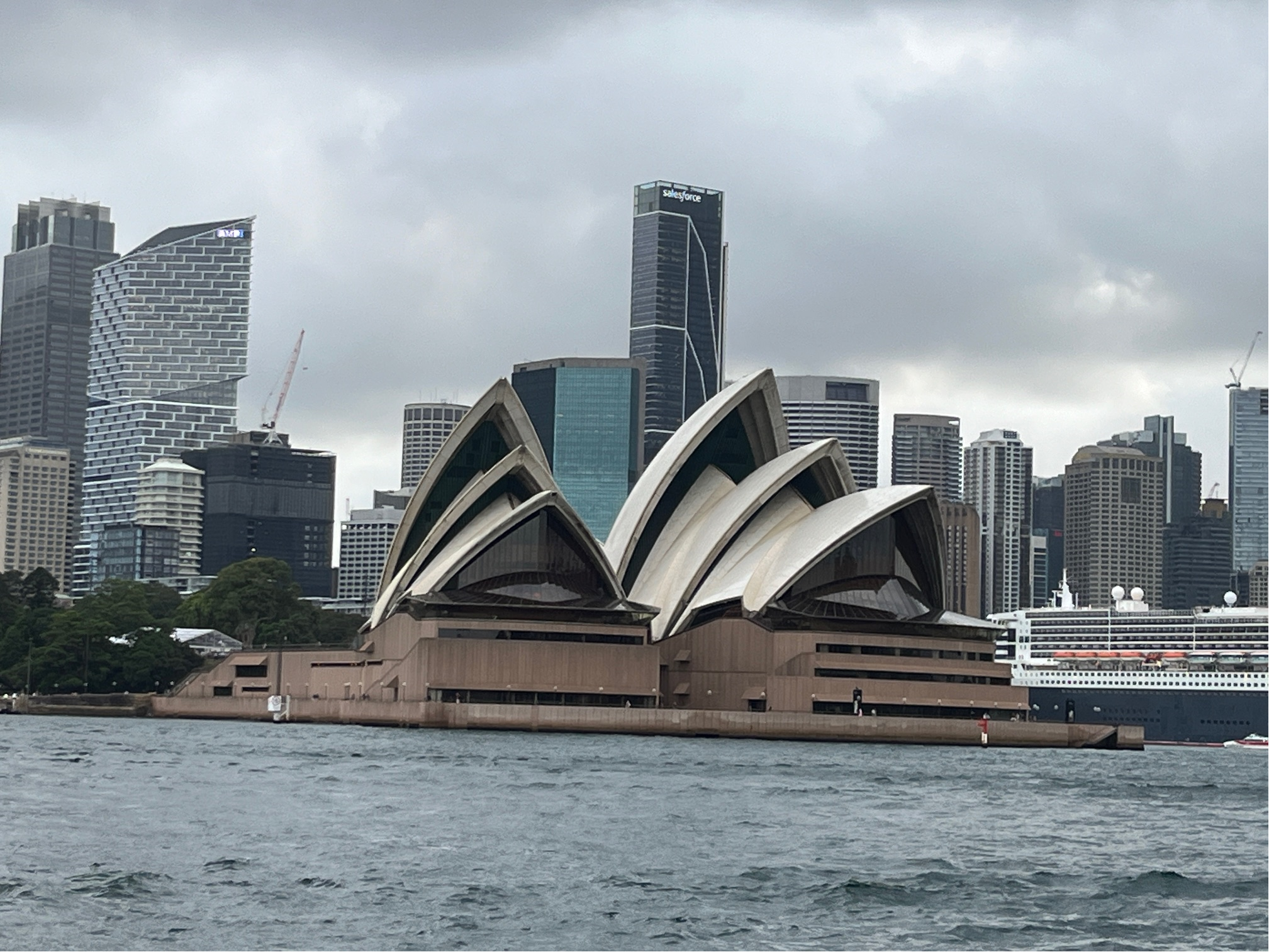 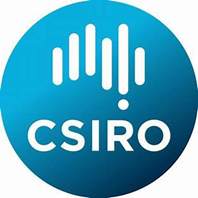 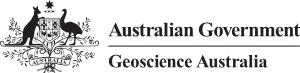